Analyses of E3SMv2 and CESM2 provide insights into South Asian monsoon connections to ENSO
Meehl, G.A., C. Shields, J.M. Arblaster, H. Annamalai, R. Neale, J.-C. Golaz, J. Fasullo, L. Van Roekel, A. Capotondi, and A. Hu, 2023:  Climate base state influences on South Asian monsoon processes derived from analyses of E3SMv2 and CESM2, Geophys. Res. Lett., 50, e2023GL104313, https://doi.org/10.1029/2023GL104313.       (DOE RGMA authors in bold face)
Nino3.4 SSTs regressed onto 200 hPa velocity potential, JJAS (x 106 m2 sec-2/°C)
OBJECTIVE
The E3SMv2 and CESM2 are analyzed to investigate how differences in simulated base state tropical SSTs and ENSO amplitude affect the processes associated with the South Asian monsoon, with a focus on connections between the monsoon and El Niño/Southern Oscillation (ENSO).
The large-scale east-west atmospheric circulation (the Walker Circulation) connects the monsoon and ENSO. Larger negative values over the Pacific sector and larger positive values over the Indian sector in CESM2 (middle) compared to E3SMv2 (top) indicate, for El Niño events, anomalous upper level divergence associated with warmer SSTs and stronger precipitation and upward vertical motion over the Pacific, and anomalous upper level convergence producing stronger downward vertical motion that acts to suppress monsoon precipitation.  The negative differences between the models over India and positive differences over the Pacific (bottom) show that E3SMv2 has reduced monsoon-ENSO connections compared to CESM2
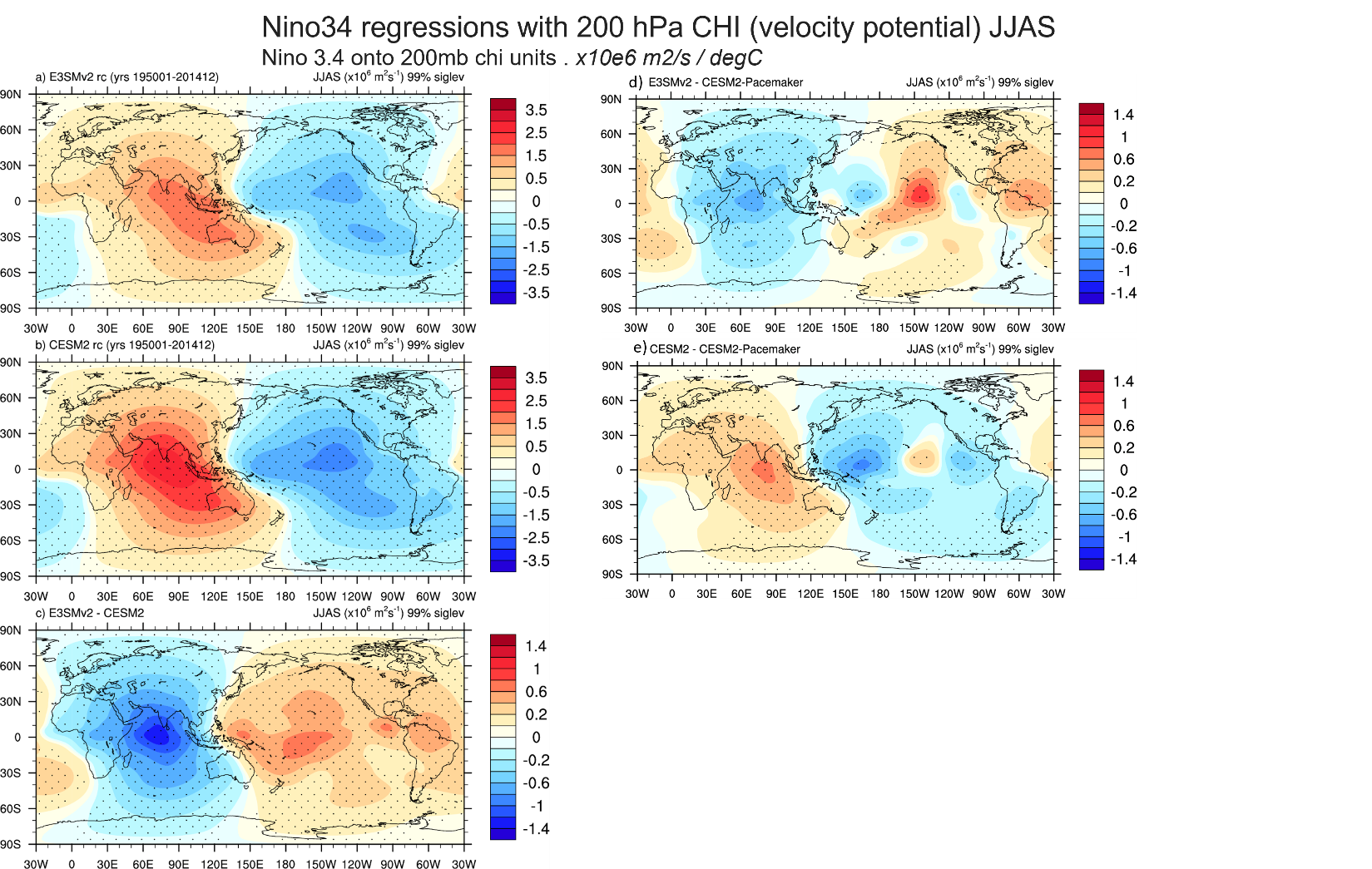 APPROACH
Historical simulations from 1850-2014 for E3SMv2 and CESM2 are analyzed for the South Asian monsoon season June-July-August-September (JJAS). To quantify relative contributions to monsoon-ENSO connections from base state SSTs and ENSO amplitude, pacemaker experiments with CESM2 are compared to both models and use time-evolving SST anomalies in the tropical Pacific nudged to observations.  Monsoon-ENSO teleconnections are reduced in E3SMv2 compared to CESM2 due to cooler mean tropical SSTs combined with ENSO amplitude in E3SMv2 that is less than half that in CESM2.
E3SMv2
CESM2
IMPACT
For the first time, we attribute the differences in the strength of monsoon-ENSO connections to two specific processes, with about half due to mean tropical SSTs and half due to ENSO amplitude.  Thus, this two-model analysis provides unique and crucial insights into the processes that affect the predictability of the economically impactful South Asian monsoon.
E3SMv2 minus CESM2